Алгебра
ОДНОЧЛЕНИ 
             7  клас
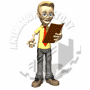 Корніяшик Л.І.
Вчитель математики Широківська СЗШ №2
Найпростіші вирази – числа, змінні, їх степені й добутки, називають одночленами.

Наприклад:

5;  2ав; -1/2ху; -х²;  3а·5с.
Які з даних виразів є одночленами?
78а+в
3х⁵у⁶
6(а²-в²)
8
-1/3х³у⁵
8т⁴к³:11а⁵
 т⁶т
Перевір  себе  !

Ні
Так
Ні
Так
Так
Ні
Так
Якщо одночлен містить тільки один числовий множник, до того ж поставлений на перше місце, і якщо кожна змінна, яка входить в одночлен, зустрічається лише один раз, такий одночлен називається одночленом стандартного вигляду.
Чи в стандартному вигляді одночлен ?1) 2х²·3у;2) 7а⁴в⁶с³;3) –хух⁵;4) т12;5) 45ав;6) тк⁸т⁹;7) 3/4а³в².
Перевір  себе  !

Ні
Так
Ні
Ні
Так
Ні
Так
Числовий множник одночлена, записаного в стандартному вигляді, називають коефіцієнтом
одночлена.
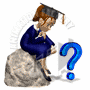 Наприклад:
34с⁸ав⁴
34 – коефіцієнт ;
-х²у⁵
-1 – коефіцієнт ;
8/9т³к⁵
8/9 – коефіцієнт.
Щоб перемножити одночлени, числові  множники перемножають, а до буквенихзастосовують правило множення степенівз однаковими основами.Наприклад: 5ав²·(-0,3а²в³)=5·(-0,3)аа²в²в³==-1,5а³в⁵
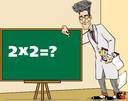 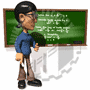 Суму показників змінних в одночлені називають степенем  одночлена.Наприклад:-а²в³с⁴    степінь одночлена  9,тому                      що       2+3+4=9
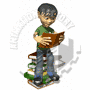 Щоб піднести до степеня одночлен, слід піднести до цього степеня кожний множник одночлена і знайдені степені  перемножити.Наприклад:(3mу²)⁴=3⁴m⁴(у²)⁴=81m⁴у⁸
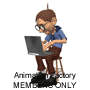 СПРОБУЙ СВОЇ СИЛИПеремножте одночлени.1) 2ав·3а²с2) -аm²·3m³p3) 0,2ху·(-5ху)4) авсd·(-ав²с³)5) -2а²у⁴·0,7аус
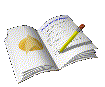 ПЕРЕВІР СЕБЕ !1) 6а³вс;2) -3аm⁵p;3) –х²у²;4) –а²в³с⁴d;5) -1,4а³у⁵с.
Піднесіть до квадрата і до кубу одночлен:1) 2ах;2) -3а²;3) 5вс²;4) 0,2х³m;5) -0,5хс²;6) -4а²х³
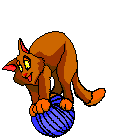 ПЕРЕВІР СЕБЕ !Квадрат                 Куб1) 4а²х²                   8а³х³2) 9а⁴                      27а⁶3) 25в²с⁴                 125в³с⁶4) 0,04х⁶m²             0,008x⁹m³5) 0,25х²с⁴               -0,125х³с⁶6) 16а⁴х⁶                  -64а⁶х⁹
Спростіть вираз:1) х⁵·(2ах²)³2) (2ах²)²·(ах)³3) (-2х²у³)²·(-5ху²)³4) 0,5mn⁴·(-2m)⁵5) 3х²·(-5х³у⁴)
Замініть зірочку одночленом так, щоб утворилась правильна рівність.1) 0,6а²в· * =6а²в³;2) 5m²n³· * =-m⁵n⁶
Було цікаво?
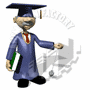 ДЯКУЮ 
ЗА
УВАГУ